Disperzni sustavi
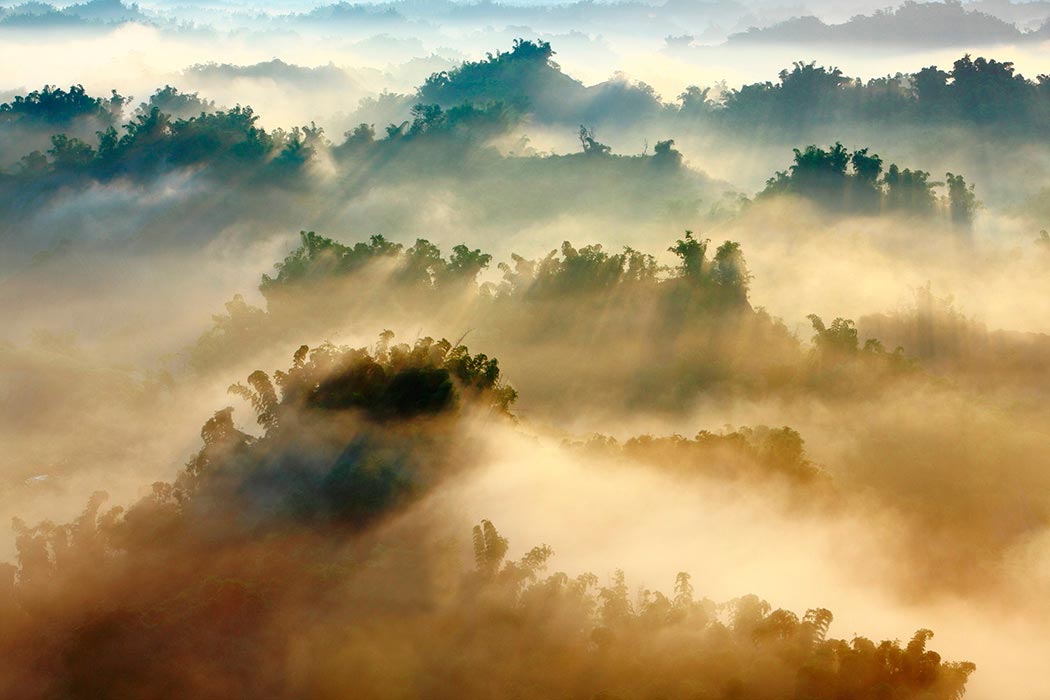 Smjesa – sastoji se od najmanje dvije tvari
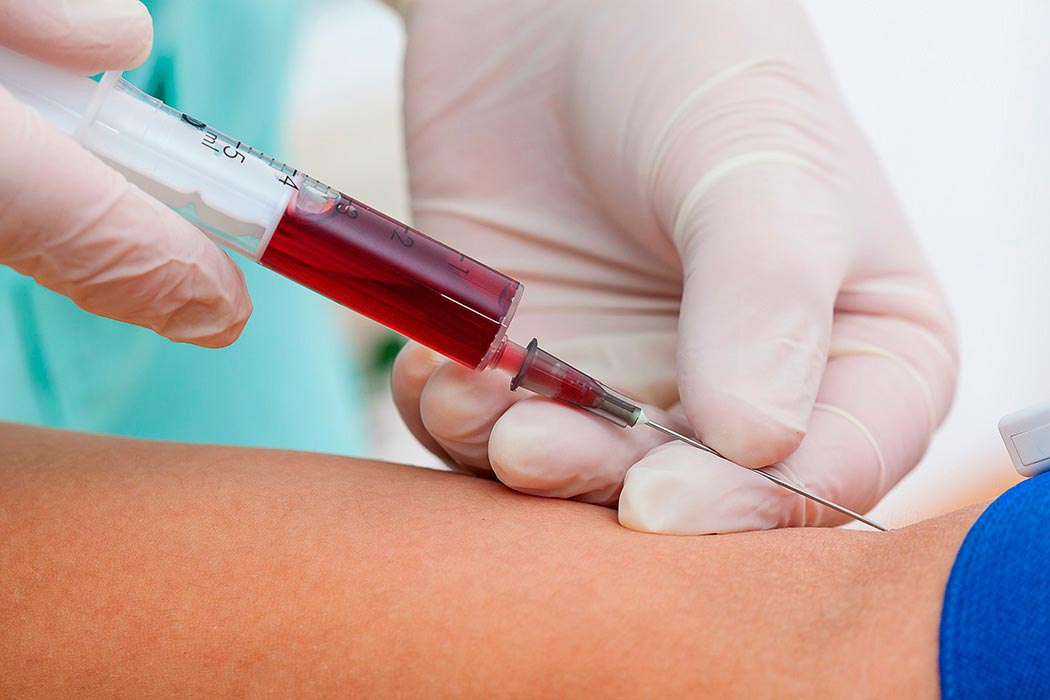 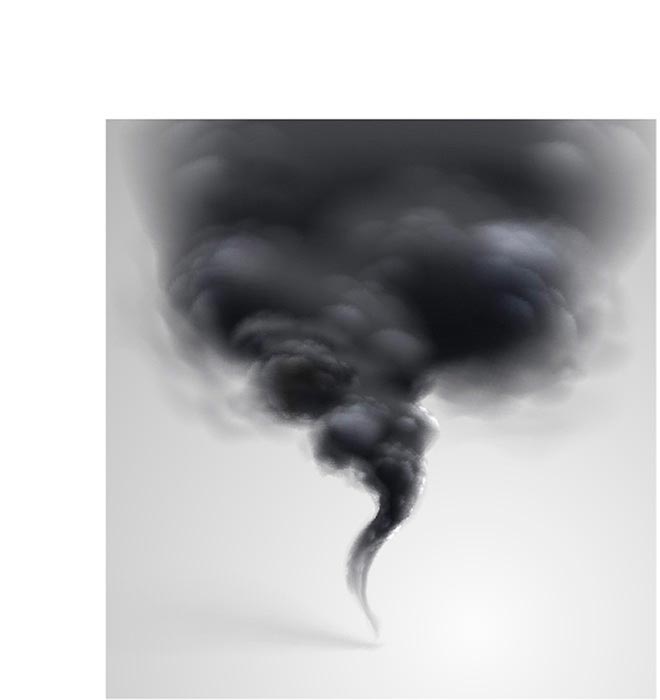 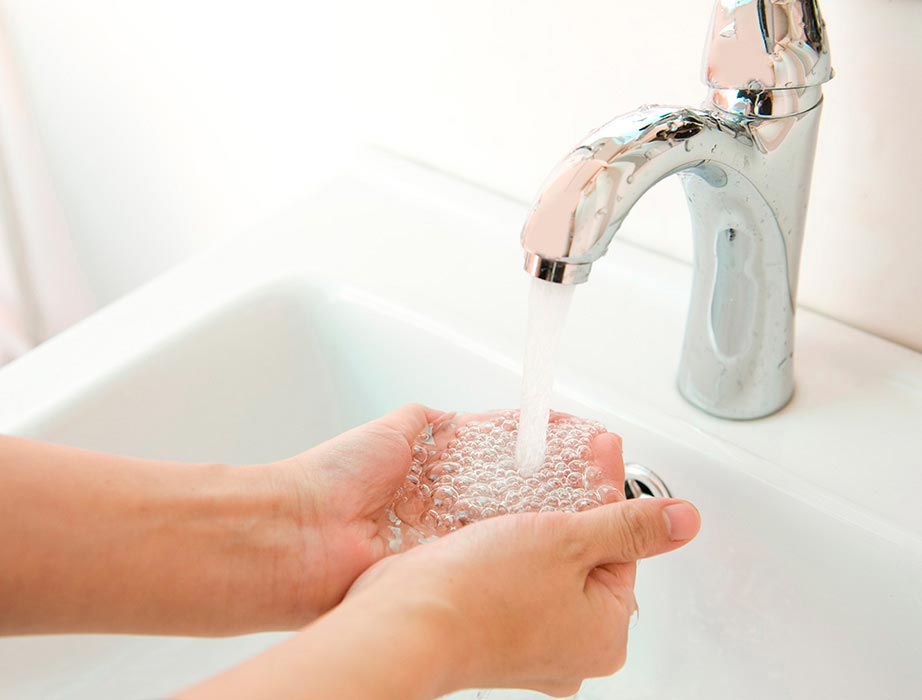 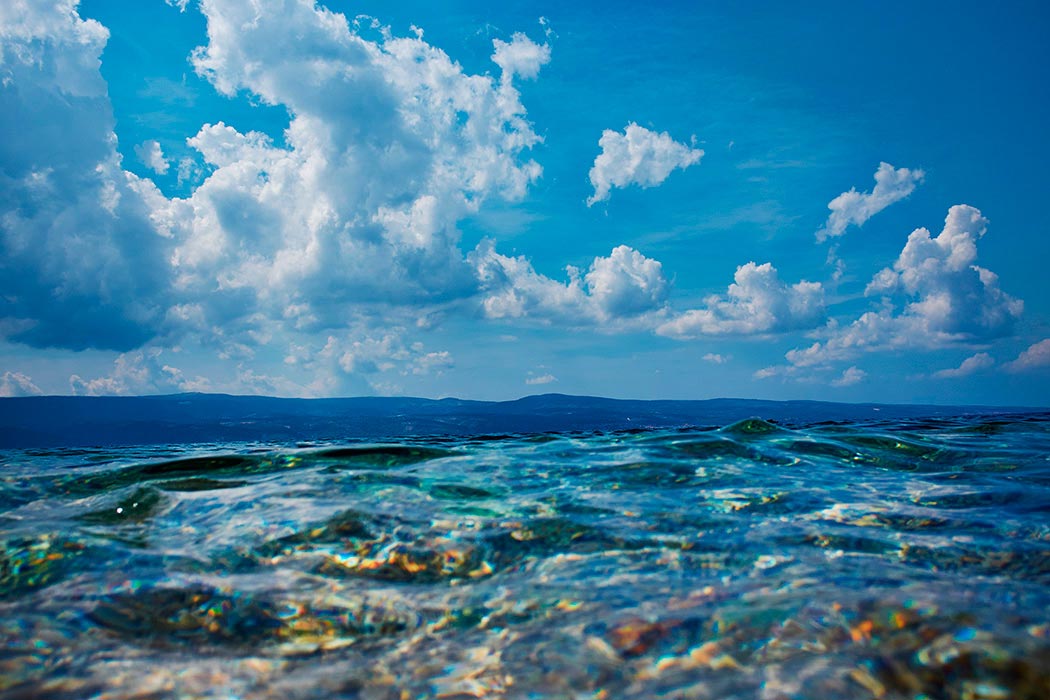 DISPERZNI SUSTAV
DISPERZNO SREDSTVO
(u čemu?)
DISPERZNA FAZA
(što?)
Podjela disperznih sustava prema veličini čestica disperzne faze:
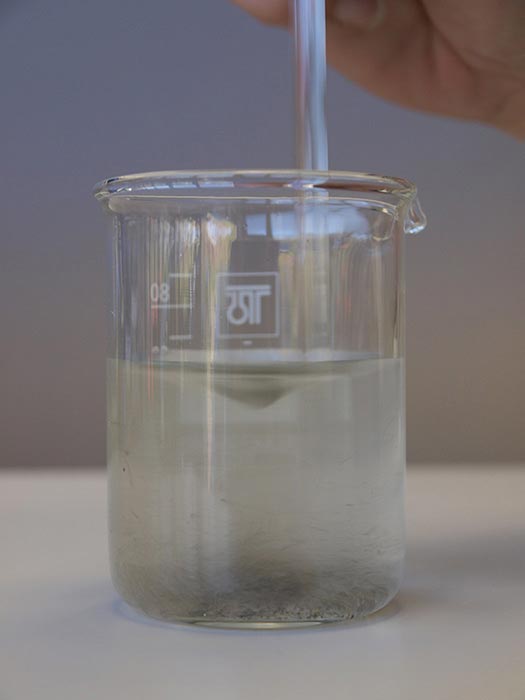 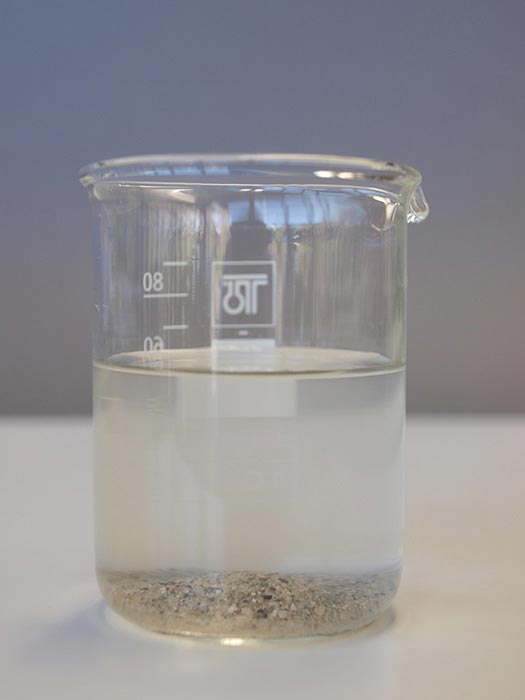 Dodavanje pijeska u vodu
Odvajanje sastojaka smjese taloženjem
Dobivanje suspenzije
Suspenzije – disperzna faza se može odvojiti od disperznog sredstva dekantiranjem ili filtracijom.
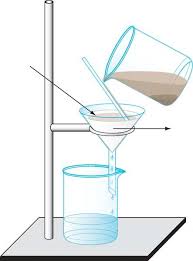 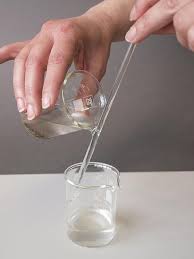 Koloidne otopine – Tyndallov fenomen
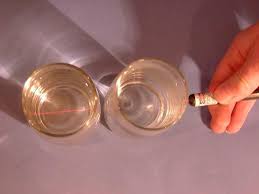 Prave otopine – optički prazne (ne pokazuju Tyndallov fenomen)
Koloidni sustavi
Važni u svakodnevnom životu.
Npr. magla, dim, mlijeko pasta za zube, sapunica, maslac…..
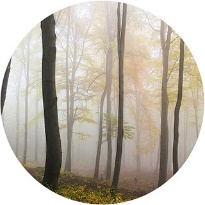 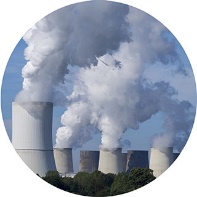 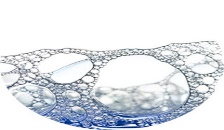 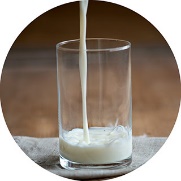 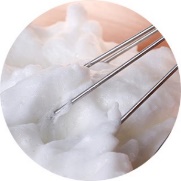 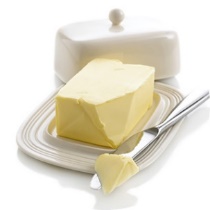 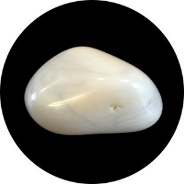 Svojstva koloidnih sustava
Neka od koloidnih svojstava su:
Tyndallov fenomen
adsorpcija
koagulacija
elektroforeza
Brownovo gibanje
difuzija
ultrafiltracija
Dijaliza
Tyndallov fenomen
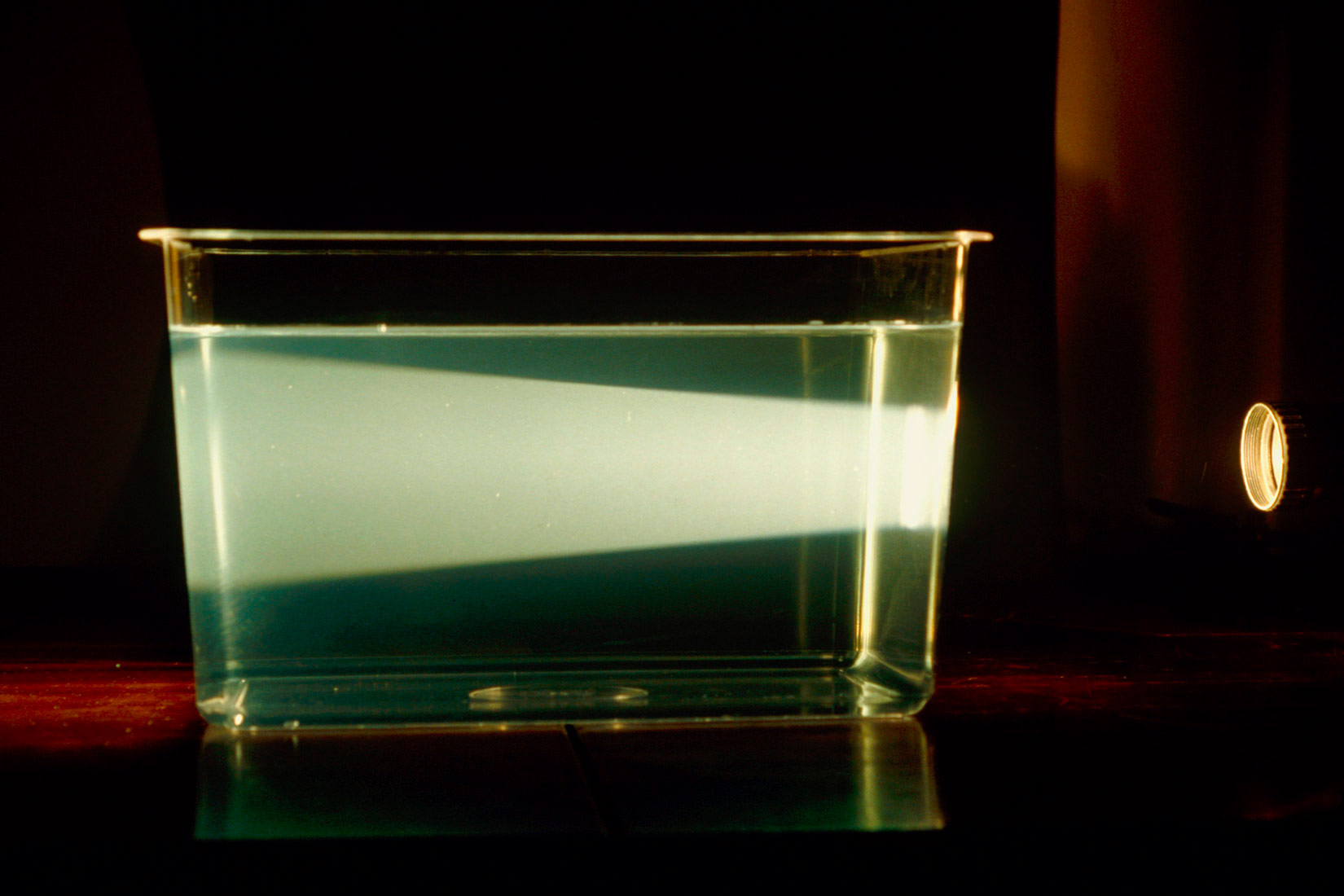 Adsorpcija
proces u kojemu površina krutog tijela veže na sebe čestice plina ili kapljevine
koloidne čestice imaju veliku sposobnost adsorpcije jer se time smanjuje njihova površinska energija
omogućava razdvajanje ili pročišćavanje plinova i kapljevina
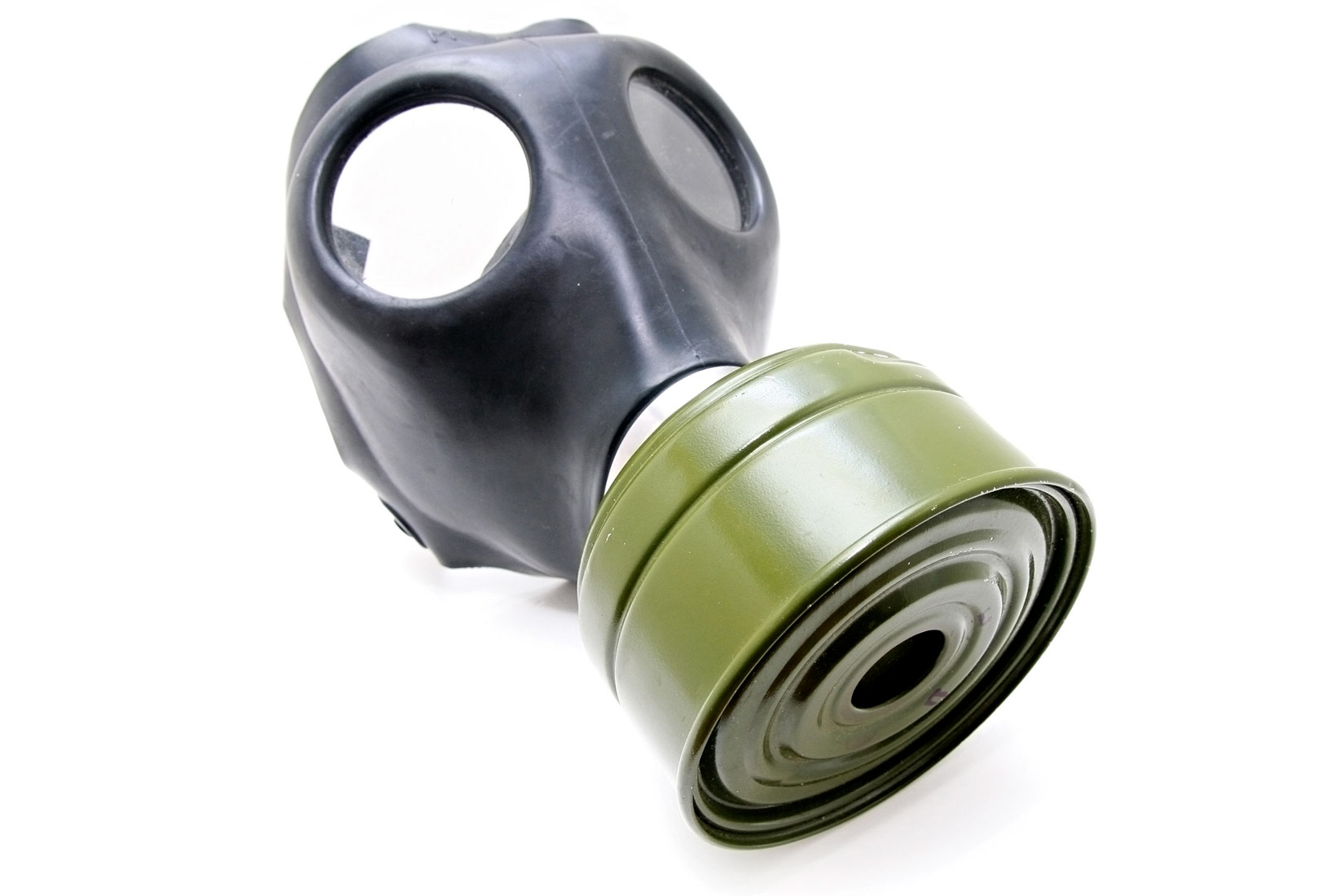 Na svojstvu adsorpcije temelji se primjena aktivnog ugljena čije su čestice koloidnih dimenzija.
Koristi se u zaštitnoj maski jer dobro veže otrovne plinove.